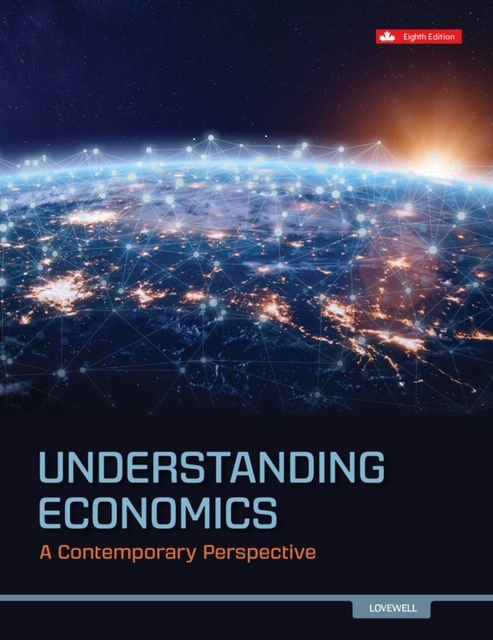 © 2020 by McGraw-Hill Education Ltd.
1
Chapter 1The Economic Problem
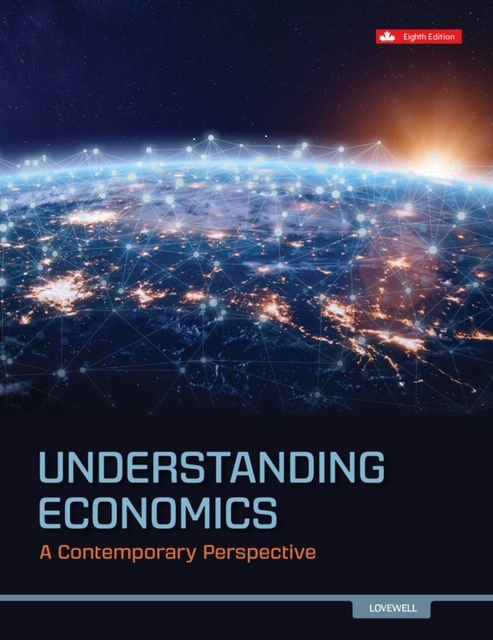 Prepared by Murray Davidson, Centennial College.
© 2020 by McGraw-Hill Education Ltd.
2
Learning Objectives
After this chapter you will be able to:
LO1  describe the economic problem – the 		      	 problem of having unlimited wants, but    	        	 limited resources – that underlies the 		      	 definition of economics
LO2  explain how economists specify economic 	       	 choice, including the production choices                 	 an entire economy faces, as demonstrated 	 	 by the production possibilities model
LO3  identify the three basic economic questions 	 and how various economic systems answer 	  	 them
© 2020 by McGraw-Hill Education Ltd.
3
How Economists Think
Economists assume that people customarily engage in rational behaviour.
People are assumed to make choices by logically weighing the personal benefits and costs of available actions. They then select the most attractive option.
Each one of us makes choices by logically weighing the personal benefits and costs of every available action then selects the most attractive option based on our individual wants
They then select the most attractive option.
© 2020 by McGraw-Hill Education Ltd.
4
Purposeful Behaviour
Economists assume that human behaviour reflects “rational self-interest”
Individuals look for and pursue opportunities to increase their utilities or satisfaction, pleasure or happiness
Because individuals consider costs and benefits their decisions are purposeful or rational rather than random or chaotic
Having rational self-interest does not mean that we are completely selfish; often we derive satisfaction when we help others
Rationality does not mean that we can’t make wrong decisions; we do make wrong decisions, in part, because we don’t have all the information we need
Marginal Analysis
Every time we make a rational choice we weigh the marginal benefit and marginal cost of the action

Marginal means additional or extra
We will choose to do something if the marginal benefit is greater than the marginal cost because that will help us maximize satisfaction
On the other hand, if a person says, “That’s not worth it,” then in “economic-speak,” they are saying that the marginal cost is greater than the marginal benefit
Economic Way of Thinking
e.g. Find a Wallet with $1000
Options:
Return wallet to the owner
Return wallet to the owner without the $
Keep the $ and leave the wallet where it was found
Leave the wallet and $ where it was found

Which choice is rational depends on the individual decision maker
The Economic Problem
Economists deal with the economic problem, which presumes:
Economic agents must continually make choices.
Their wants are unlimited.
They face a limited supply of economic resources.
© 2020 by McGraw-Hill Education Ltd.
9
Economic Problem
Unlimited needs and wants but finite (limited) economic resources
We face scarcity in economic resources and can only have limited goods and services
http://yadayadayadaecon.com/clip/47/ (Seinfeld)
https://www.youtube.com/watch?v=-0od0t45oeY (scarcity and choice)
Economic Resources
Economic resources include:
natural resources, or nature’s contribution to production
capital resources, or the processed materials, equipment, and buildings used in production
human resources, which include both labour and entrepreneurship
© 2020 by McGraw-Hill Education Ltd.
11
Economics Defined
Economics:  the study of how to distribute scarce resources to make choices

Economics is divided into two branches: 
Microeconomics focuses on how consumers decide on the quantity of a product to consume or the quantity of the product businesses will produce.
Macroeconomics focuses on the production within a country and opportunities of trade with other countries.
© 2020 by McGraw-Hill Education Ltd.
12
Microeconomics
The branch of economics that analyzes the market behavior of individual consumers and firms in an attempt to understand the decision-making process of firms and households. 
It is concerned with the interaction between individual buyers and sellers and the factors that influence the choices made by buyers and sellers. 
In particular, microeconomics focuses on patterns of supply and demand and the determination of price and output in individual markets (e.g. coffee industry).
http://www.investopedia.com/terms/m/microeconomics.asp?utm_source=term-of-the-day&utm_medium=email&utm_campaign=TOD-5/31/2015 (use in Chapter 2)
Macroeconomics
Macroeconomics
The field of economics that studies the behavior of the aggregate (whole) economy. 
Macroeconomics examines economy-wide phenomena such as changes in unemployment, national income, rate of growth, gross domestic product, inflation and price levels.http://www.investopedia.com/terms/m/macroeconomics.asp
The factors that are studied by macro and micro will often influence each other, such as the current level of unemployment in the economy as a whole will affect the supply of workers which an oil company can hire from, for example.
Economic Models
Economic models:  simplify economic reality
Variables:  factors that have measurable values
show how dependent variables:  the variable in a causal relationship that is affected by another variable are affected by independent variables:  the variable in a causal relationship that causes change in another variable
© 2015 by McGraw-Hill Ryerson Ltd.
15
Economic Models
Relationships:
include inverse:  a change in the independent variable causes a change in the opposite direction of the dependent variable and/or direct relationships:  a change in the independent variable causes a change in the same direction of the dependent variable
are classified as part of either positive economics or normative economics
© 2015 by McGraw-Hill Ryerson Ltd.
16
Economic Models
Assumptions:
Ceteris paribus:  the assumption that all other things remain the same
© 2015 by McGraw-Hill Ryerson Ltd.
17
Economic Models
Positive economics:  the study of economic facts and why the economy operates as it does
Normative economics:  the study of how the economy ought to operate
© 2015 by McGraw-Hill Ryerson Ltd.
18
Positive and Normative Economics
A positive statement is provable- “Canadians bought five million high definition televisions last year”.
A normative statement is opinion-based- “We should reduce taxes”.
© 2020 by McGraw-Hill Education Ltd.
19
1.1 Practice Question
Analyze the following statement:  “The economic welfare of a country’s citizen falls if there is a reduction in the quantity of the country’s economic resources.”
The statement refers to two variables.  What are they?
Which variable is independent and which is dependent?
Is the relationship between these variables direct or inverse?
Is the statement positive or normative?
How is the statement related to the economic problem?
Answer to Practice Question 1.1
a. The two variables are (i) the economic welfare of the country's citizens, and (ii) the quantity of the country's economic resources. 
b. The quantity of the country's economic resources is the independent variable (since it is the cause) and the economic welfare of the country's citizens is the dependent variable (since it is the effect).
c. The relationship is direct, because a movement in the independent variable's value leads to a movement of the dependent variable's value in the same direction.
d. The statement is positive, since it is a description of reality that does not depend on value judgments.
e. For the country described in the statement, the economic problem of scarcity has become more severe.
1.2 Economic Choice
Economists assume that economic decision-makers maximize their own utility:  the satisfaction gained from any action
Self-interest motive:  the assumption that people act to maximize their own welfare
© 2015 by McGraw-Hill Ryerson Ltd.
22
Opportunity Cost
The utility that could have been gained by choosing an action’s best alternative
© 2015 by McGraw-Hill Ryerson Ltd.
23
Opportunity Cost
We must decide what we will have to forgo (give up)
Making choices is difficult because it means giving up something we want
There is a cost to every choice we make—”opportunity cost”
“There’s no such thing as a free lunch”
Opportunity Cost
The opportunity cost of taking an action is the value of the best alternative forgone (given up) due to the action taken
What did you give up to be in this class?
What would you be doing if you weren’t in the class right now?
It’s important to note that everyone’s opportunity cost will be different
Real World Examples
Pizza or wings?
Imagine a two-good economy, which produces pizza and wings. 
Now make the further assumption that this economy has only two people. 
One person is good at making pizzas and the other is better at making wings.  
When this is the case, the potential gains from trade are clear.
 Each person will specialize in what he or she is good at producing and trade in order to acquire some of the other good being produced.
There are two people in our economy:  Debra Winger and Mike Piazza. 
If Debra devotes all of her work time to making pizzas, she can produce 60 pizzas. I
f she does not spend any time on pizzas, she can make 120 wings. 
On the other hand, Mike can spend all his time on pizzas and produce 24 pizzas or all his time on wings and produce 72 wings.
Activity—Step 1
How many of you never seem to have enough time to do all the things you want to do?
Imagine you find yourself with an hour of free time tonight that you did not expect to have
What might you like to do with this hour of free time?
Activity—Step 2
Why can’t you do all of the things listed?
Write down four or five activities you would most like to do with one hour of free time
Opportunity Cost
The idea of opportunity cost involves more than money.
The person who spends $2 to buy a pizza slice at the fast-food restaurant faces an opportunity cost equal to the utility that could have been gained by eating a low-calorie veggie burger instead
If the person chooses the veggie burger, the opportunity cost is the sacrificed pleasure of eating a slice of pizza
For a weight-conscious consumer, the utility gained from eating the veggie burger probably outweighs the pleasure from eating the slice of pizza
The veggie burger’s opportunity cost is lower than the opportunity cost of the pizza slice (even though both have the same monetary price), making the veggie burger the preferred choice for this individual
The Production Possibilities Model
The production possibilities model is based on three assumptions:
an economy makes only two products
resources and technology are fixed
all resources are employed to their fullest capacity
© 2020 by McGraw-Hill Education Ltd.
30
The Production Possibilities Schedule and Curve (a)
The production possibilities schedule:  a table that shows the possible output combinations for an economy
The production possibilities curve: shows a range of possible output combinations for an economy.
It highlights the scarcity of resources.
It has a concave shape (bows out), which reflects the law of increasing opportunity costs:  the concept that as more of one item is produced by an economy, the opportunity cost of additional units of that product rises
© 2015 by McGraw-Hill Ryerson Ltd.
31
a
b
c
e
f
d
The Production Possibilities Curve (b) FIGURE 1.1
Production Possibilities Curve
Production Possibilities Schedule

  Hamburgers   Computers    point
                                               on graph
1000
unattainable
900
Hamburgers
600
1000	0	a
 
	900	1	b
 
	600	2	c
 
	0	3	d
inefficient
0            1              2               3
Computers
32
© 2015 by McGraw-Hill Ryerson.
a
b
c
d
The Law of Increasing Opportunity Costs FIGURE 1.2
Production Possibilities Curve
Production Possibilities Schedule

Hamburgers    Opportunity  Computers   point
 	        Cost of                         on graph
                          Computers
As the quantity
of computers
rises, so does their
opportunity cost.
1000
900
1000		     0	   a
Hamburgers
600
100		
900		   	   1              b
300
600			   2              c
600
  0			 3              d
0            1              2               3
Computers
33
© 2015 by McGraw-Hill Ryerson.
Economic Growth
Economic growth occurs when:
the production possibilities curve shifts outwards due to more resources or an improvement in technology 
the economy moves from a point within the area bounded by the production possibilities curve to the curve itself
© 2020 by McGraw-Hill Education Ltd.
34
Shifts in Production Possibilities FIGURE 1.2
Production Possibilities Curve
With more
computers, the 
curve shifts out
in the next
period.
1000
Hamburgers
0                                              3
Computers
© 2015 by McGraw-Hill Ryerson Ltd.
35
Economic Contraction
Economic contraction occurs when:
the production possibilities curve shifts inward
the economy moves from a point on the production possibilities curve to a point within the area bounded by the curve
© 2020 by McGraw-Hill Education Ltd.
36
The Basic Economic Questions
There are three basic questions any society must answer:
what to produce
how to produce
for whom to produce
© 2020 by McGraw-Hill Education Ltd.
37
Economic Systems
Economic systems:  the organization of an economy which represents a country’s distinct set of social customs, political institutions, and economic practices

There are three systems to choose from:
Traditional economies focus on non-economic concerns and have tight social constraints.
Market economies are consumer-centered and innovative but create inequality and instability.
Command economies equalize incomes but often have a lack of freedom.
© 2020 by McGraw-Hill Education Ltd.
38
Market Economy
Market:  a set of arrangements between buyers and sellers of a certain item
Product markets:  markets in which consumer products are traded
Resource markets:  markets in which economic resources are traded
© 2015 by McGraw-Hill Ryerson Ltd.
39
Benefits and Drawbacks of a Market Economy
Benefits:
Consumer sovereignty
innovation
Drawbacks:
Income distribution
Market problems
instability
© 2015 by McGraw-Hill Ryerson Ltd.
40
Benefits and Drawbacks of a Command Economy
Benefits:
Income distribution
Economic growth
Drawbacks:
Planning difficulties
Inefficiencies
Lack of freedom
© 2015 by McGraw-Hill Ryerson Ltd.
41
The Range of Economic Systems (a)
Most countries have Mixed Economies.
Modern mixed economies include both private and public sectors.
Traditional mixed economies combine traditional sectors with private and/or public sectors.
© 2020 by McGraw-Hill Education Ltd.
42
The Range of Economic Systems (b)
© 2020 by McGraw-Hill Education Ltd.
43
China
The contemporary economic transformation of China began in the 1970s with growth-enhancing reforms in its agricultural sector.
In the 1980s, this growth spread to other sectors, thanks to reforms allowing state-owned producers to keep some of their profits.
After 1990, private companies became common, causing a further increase in annual growth.
By the late 2000s, this growth meant that China’s economy was five times larger than in 1978.
© 2015 by McGraw-Hill Ryerson Ltd.
44
India
Reforms during the early 1990s freed private businesses in key sectors of India’s economy.
High growth rates appeared first in services, before being extended to manufacturing.
India’s annual rates of economic growth now average about 8% – just a little less than the 10% rates found in China’s economy.
© 2015 by McGraw-Hill Ryerson Ltd.
45
Economic Goals
There are seven major economic goals:
economic efficiency
income equity
price stability
full employment
viable balance of payments
economic growth
environmental sustainability
© 2020 by McGraw-Hill Education Ltd.
46
Economic Goals
There are seven major economic goals:
economic efficiency:  employing scarce resources in a way that derives the highest benefit
income equity:  what is fair?
price stability:  gov’t. policy-makers try to minimize rate of inflation
full employment:  gov’t. tries to minimize involuntary unemployment
viable balance of payments:  a summary of all transactions between Canadians and foreigners that involve exchanging Canadian dollars for other currencies
economic growth:  helps raise the standard of living of citizens
environmental sustainability:  economic activity must be carried out so that the quality of our physical environment can be sustained without significant harm
© 2015 by McGraw-Hill Ryerson Ltd.
47
Complementary and Conflicting Economic Goals
Economic goals may be complementary.
An example is the relationship between full employment and economic growth.

Economic goals may be conflicting.
An example is the relationship between price stability and full employment.
© 2020 by McGraw-Hill Education Ltd.
48
Climate Change
Concerns over climate change illustrate the complexities in accomplishing economic goals.
The mainstream scientific prediction is that, if unchecked, the increase in carbon emissions will cause average global temperatures to rise by between 1.5% and 6% by 2100.
Attempts to reduce emissions worldwide, through the Kyoto Protocol, achieved only limited success.
© 2020 by McGraw-Hill Education Ltd.
49
The Founder of Modern Economics
Adam Smith:
explained how the division of labour increases production
argued that self interest is transformed by the invisible hand of competition so that it creates significant economic benefits 
stressed the principle of laissez faire, which means that governments should not intervene in economic activity
© 2020 by McGraw-Hill Education Ltd.
50
Conclusion
Showed how the economic problem is scarcity of resources	
Explained the way in which economic choices relate to maximizing utility; the concept of opportunity cost. 
Described mixed, command, traditional and market economies.
Identified economic questions – what to produce, how to produce and for whom to produce.
© 2020 by McGraw-Hill Education Ltd.
51
Bonus: Circular Flow Model
http://www.youtube.com/watch?v=_PKH2wtDT3E
http://www.stlouisfed.org/education_resources/economic-lowdown-video-companion-series/episode-6-circular-flow/
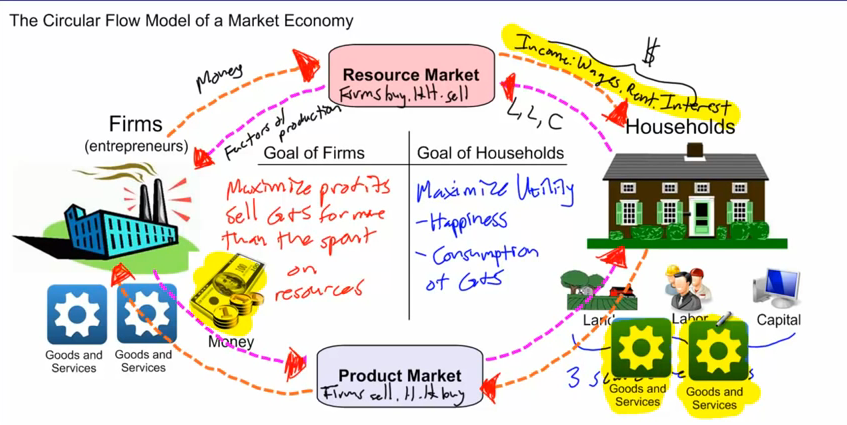